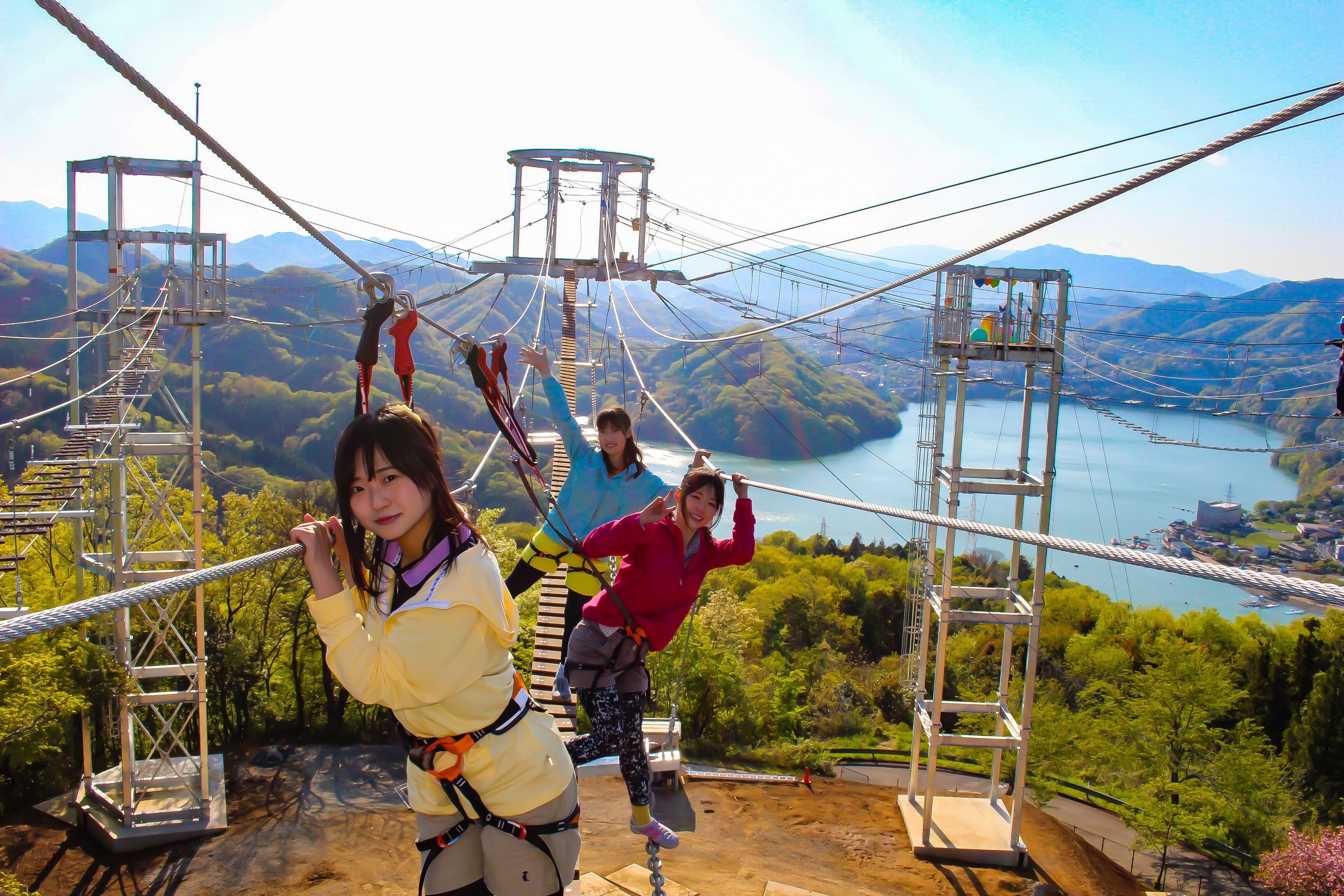 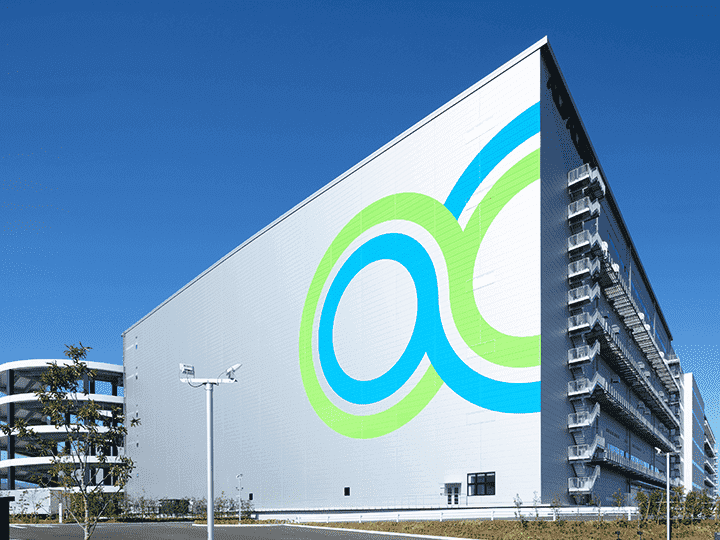 さがみはらで“魅せる”事業を創り出す
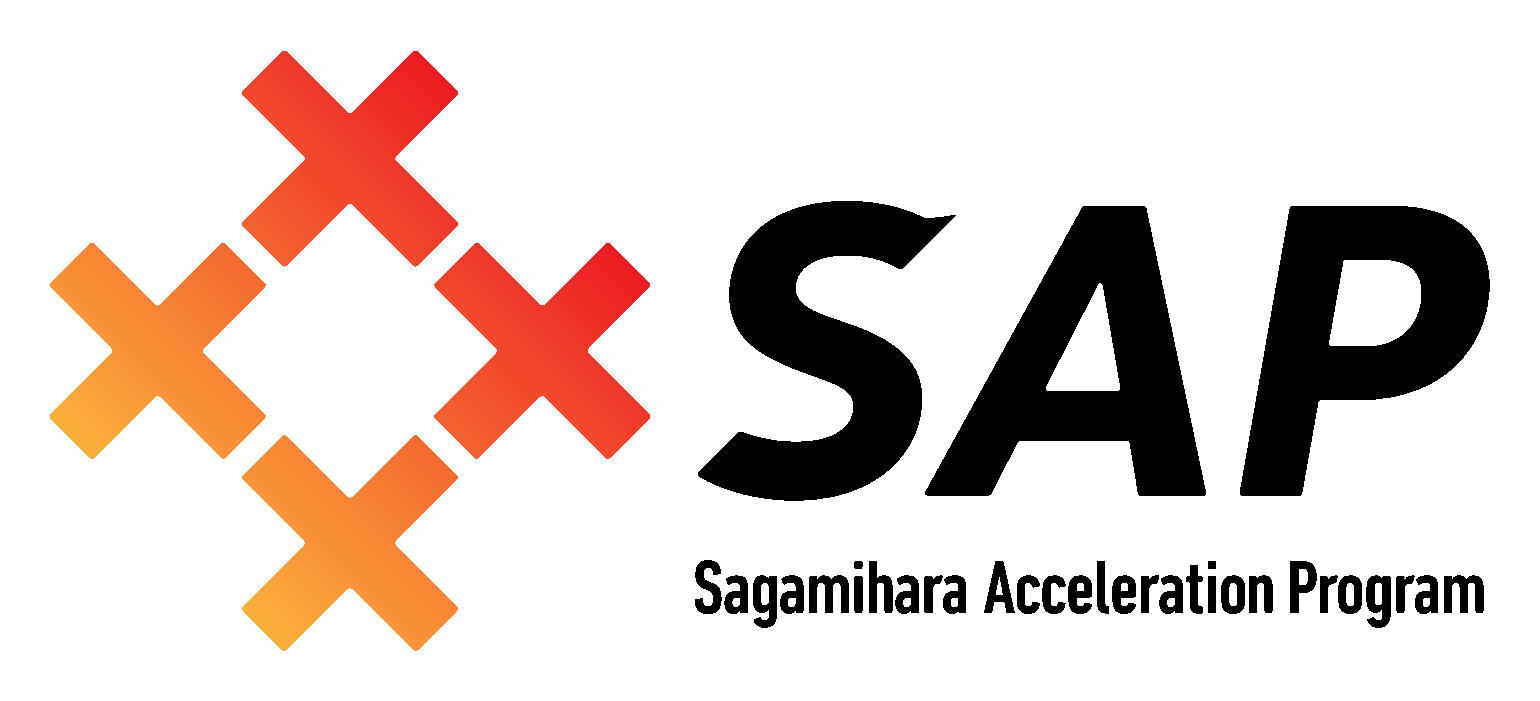 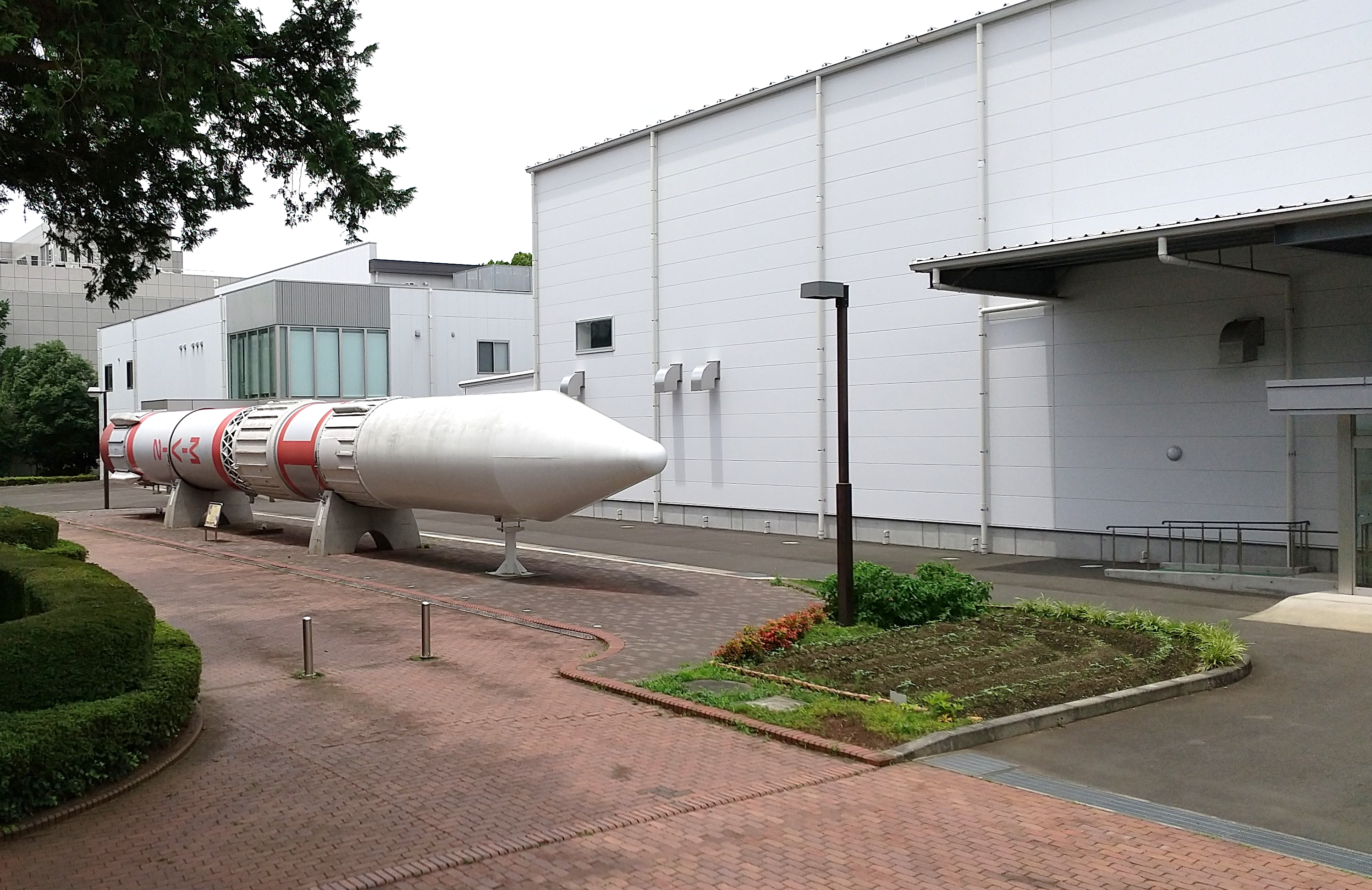 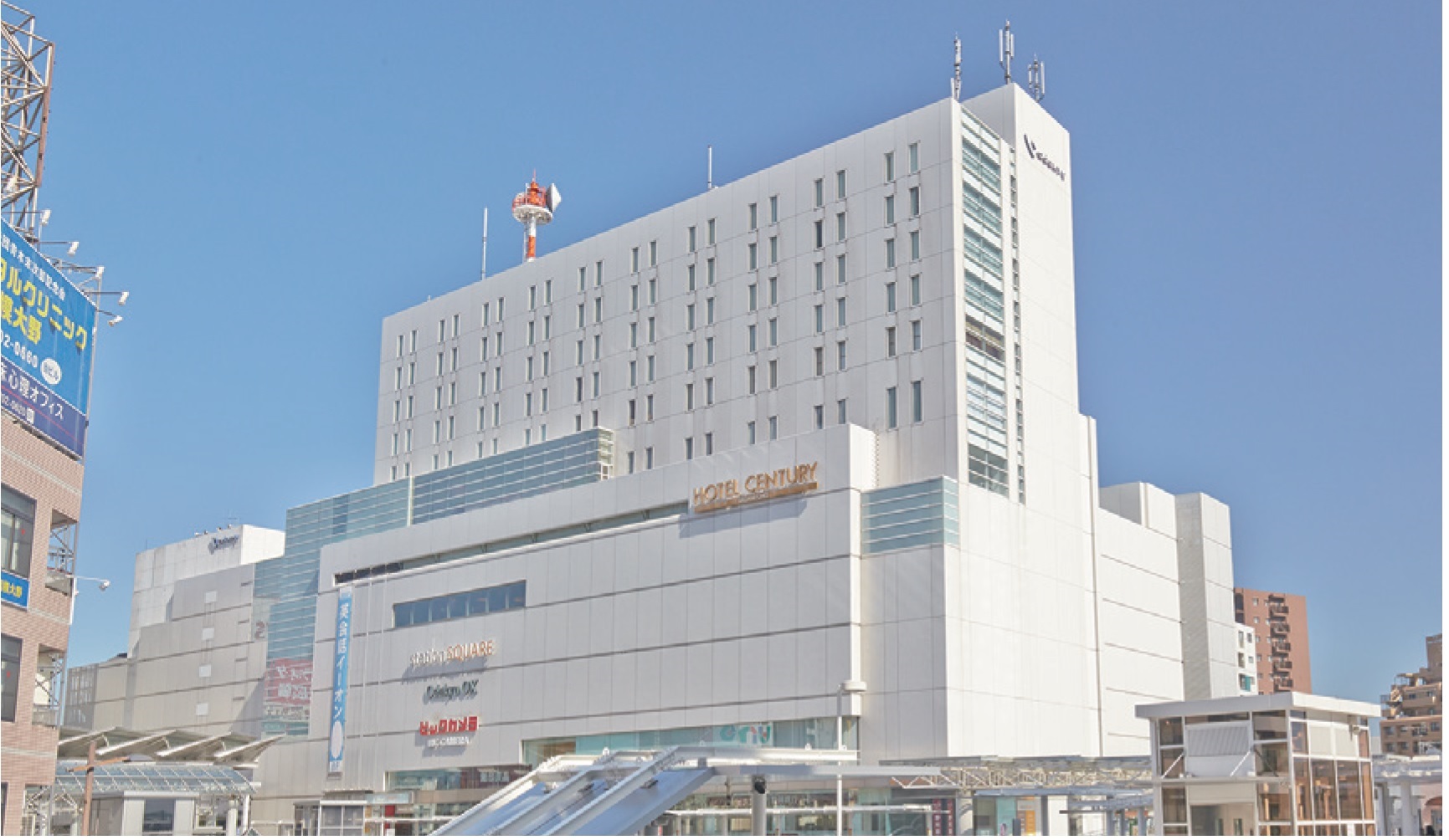 2024
全国から起業家・スタートアップをお待ちしております！
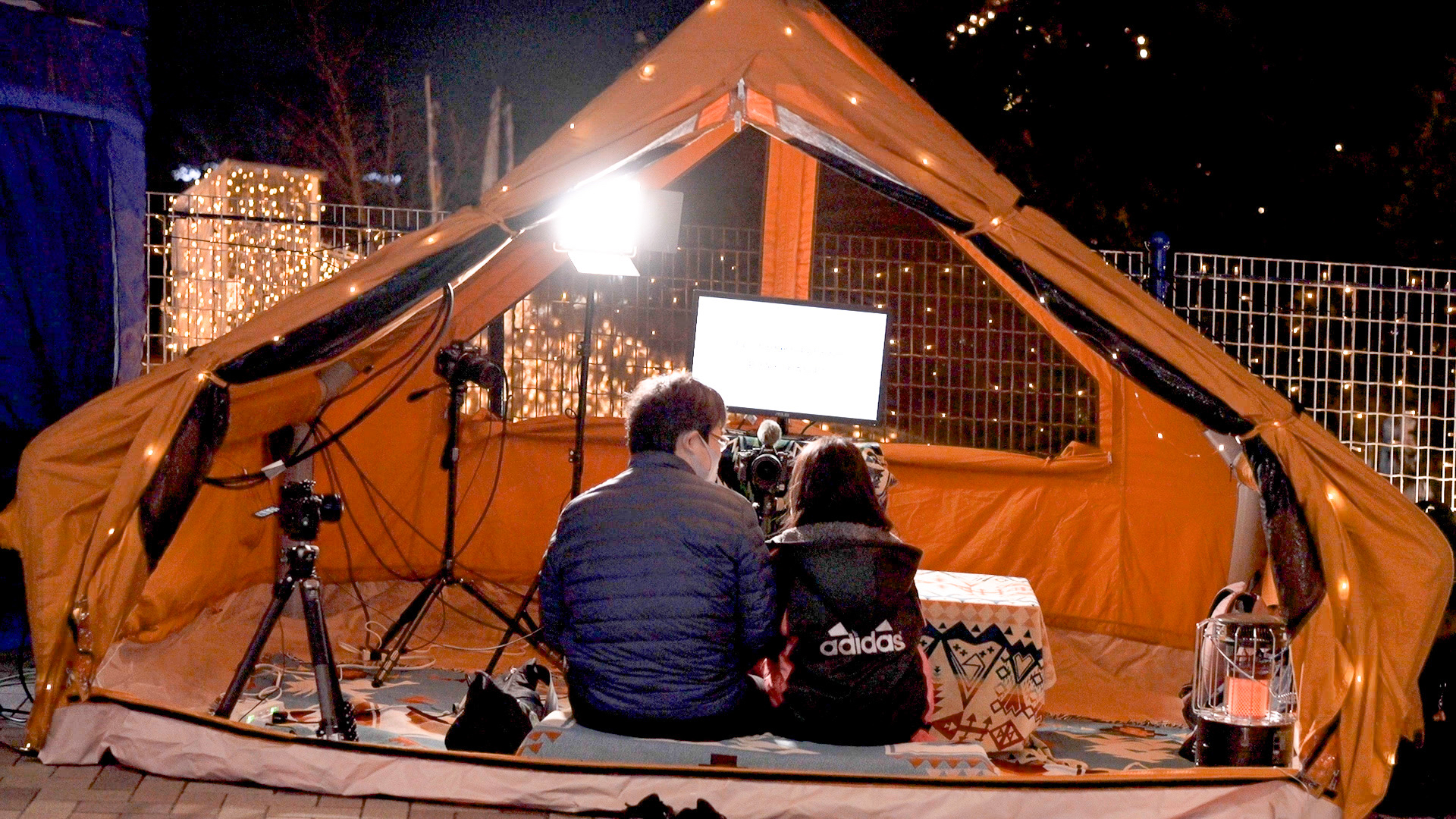 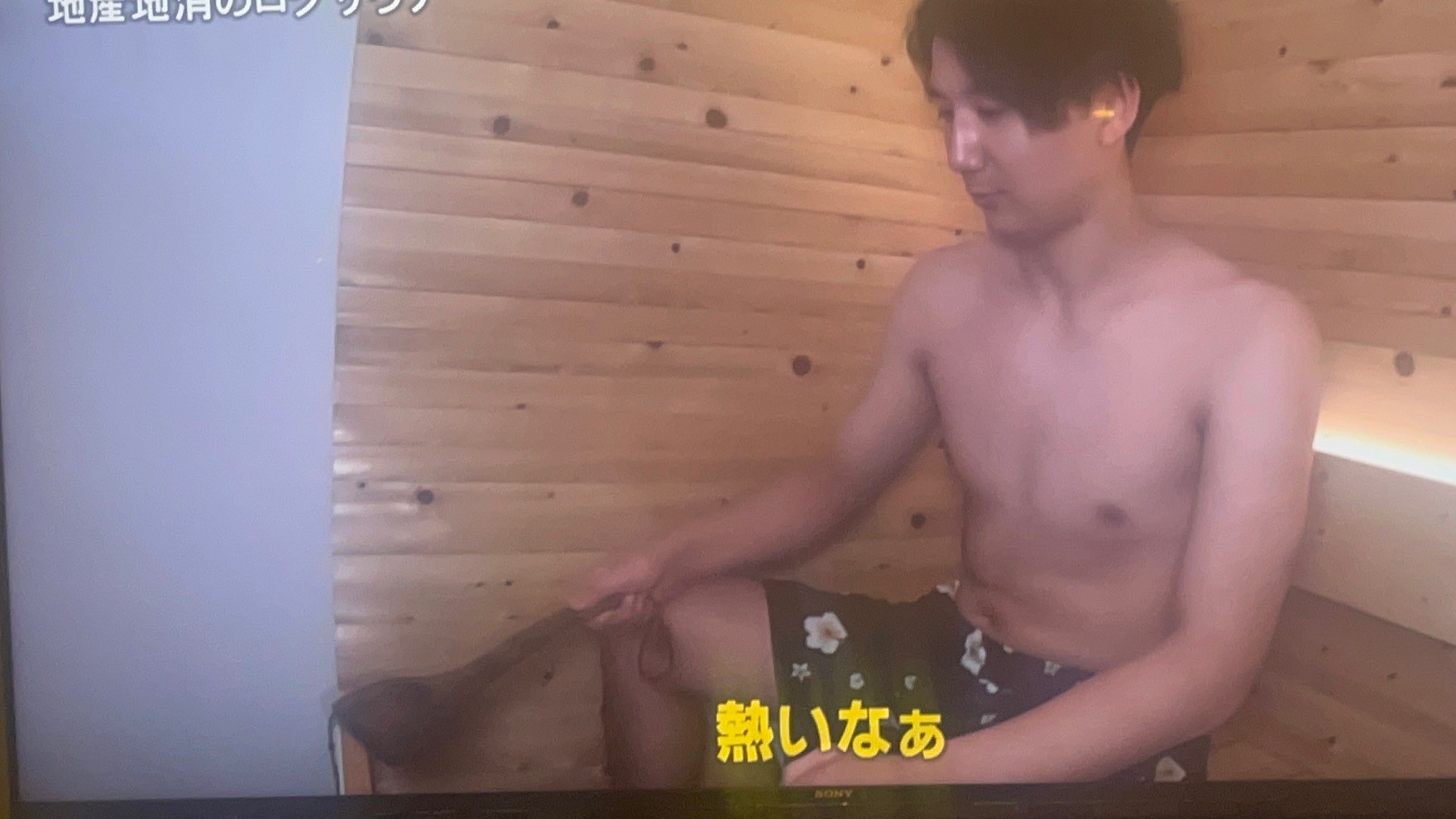 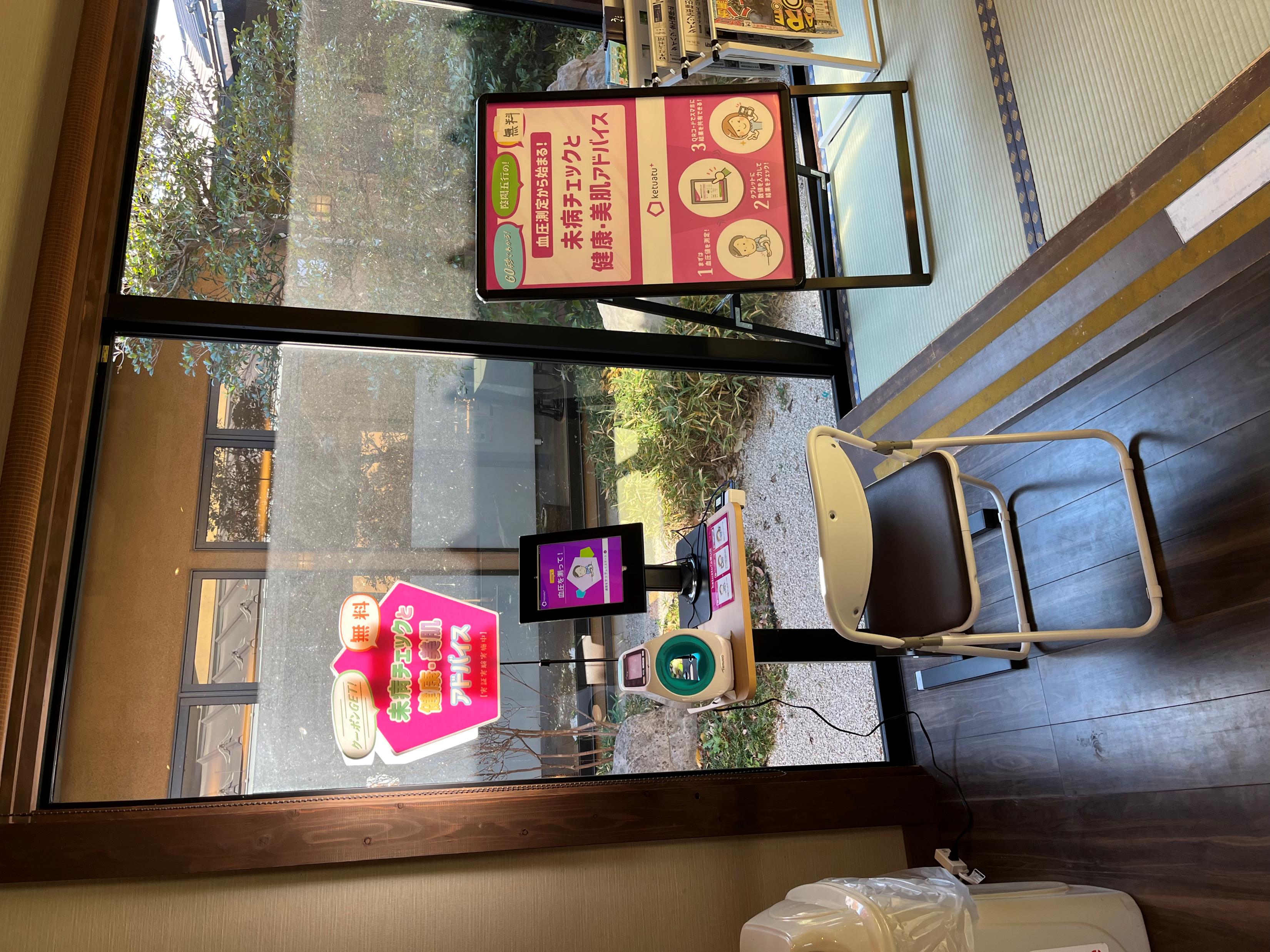 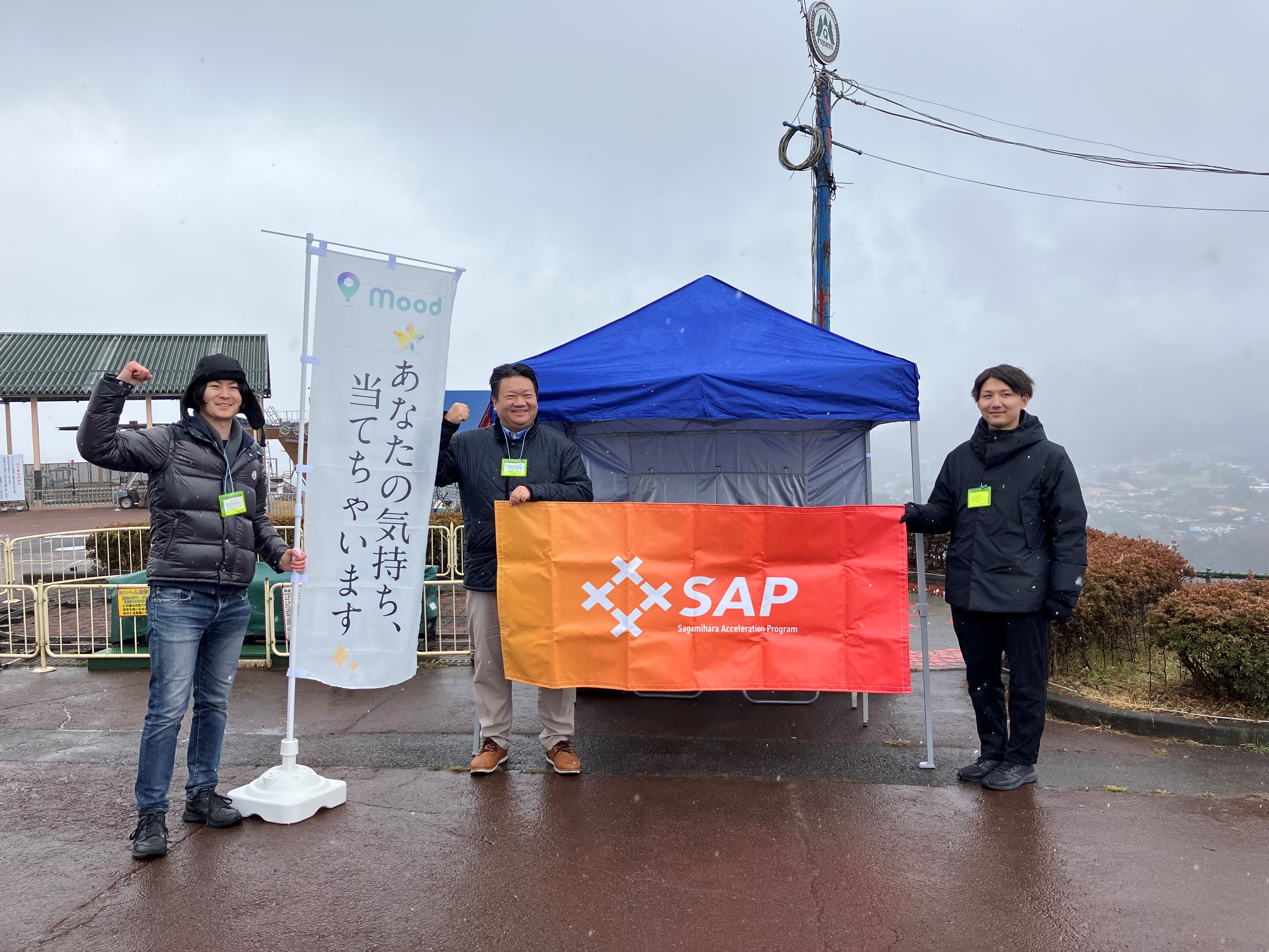 昨年度実証の様子
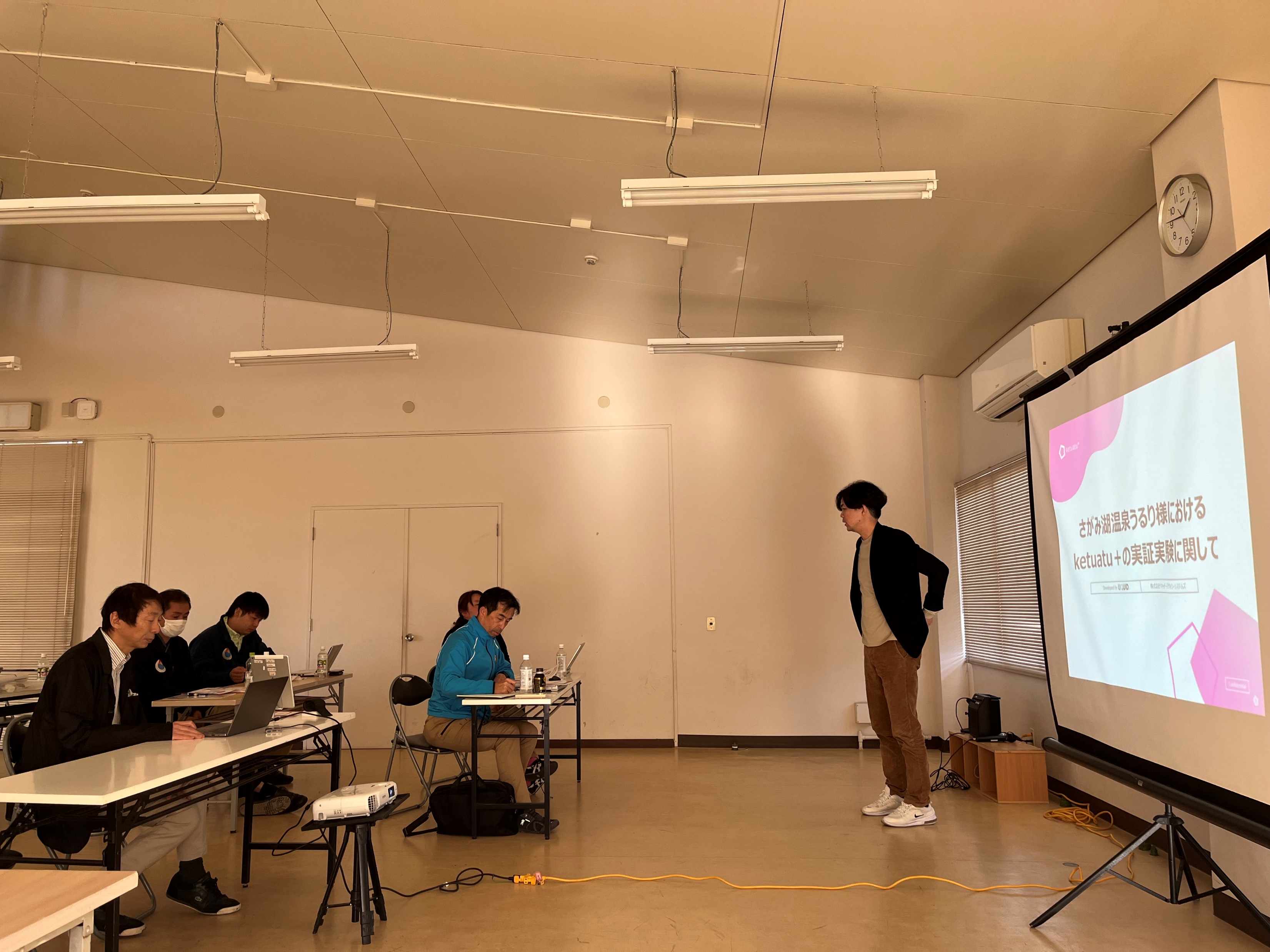 昨年度営業提案会の様子
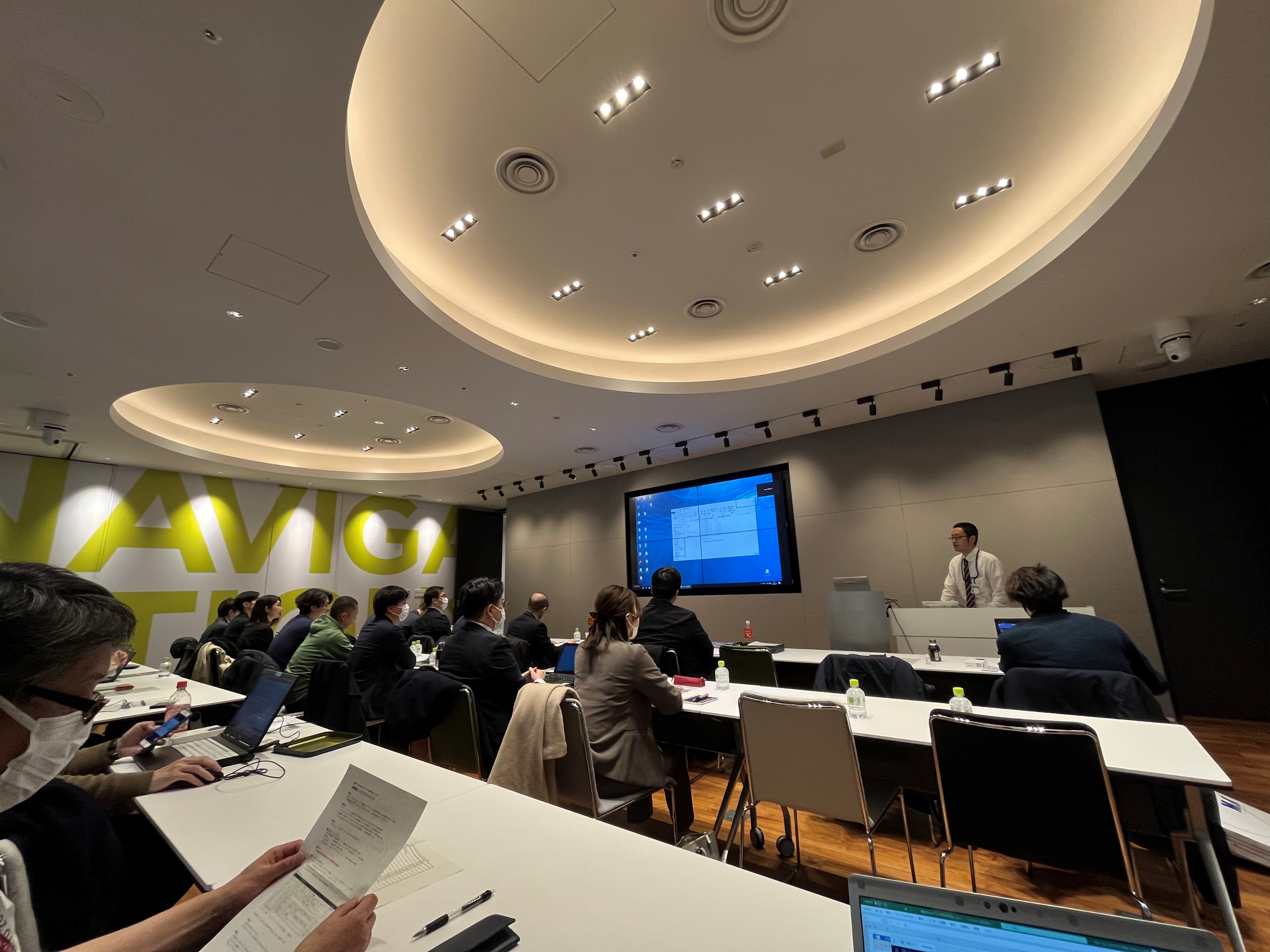 昨年度金融機関向け
提案会の様子
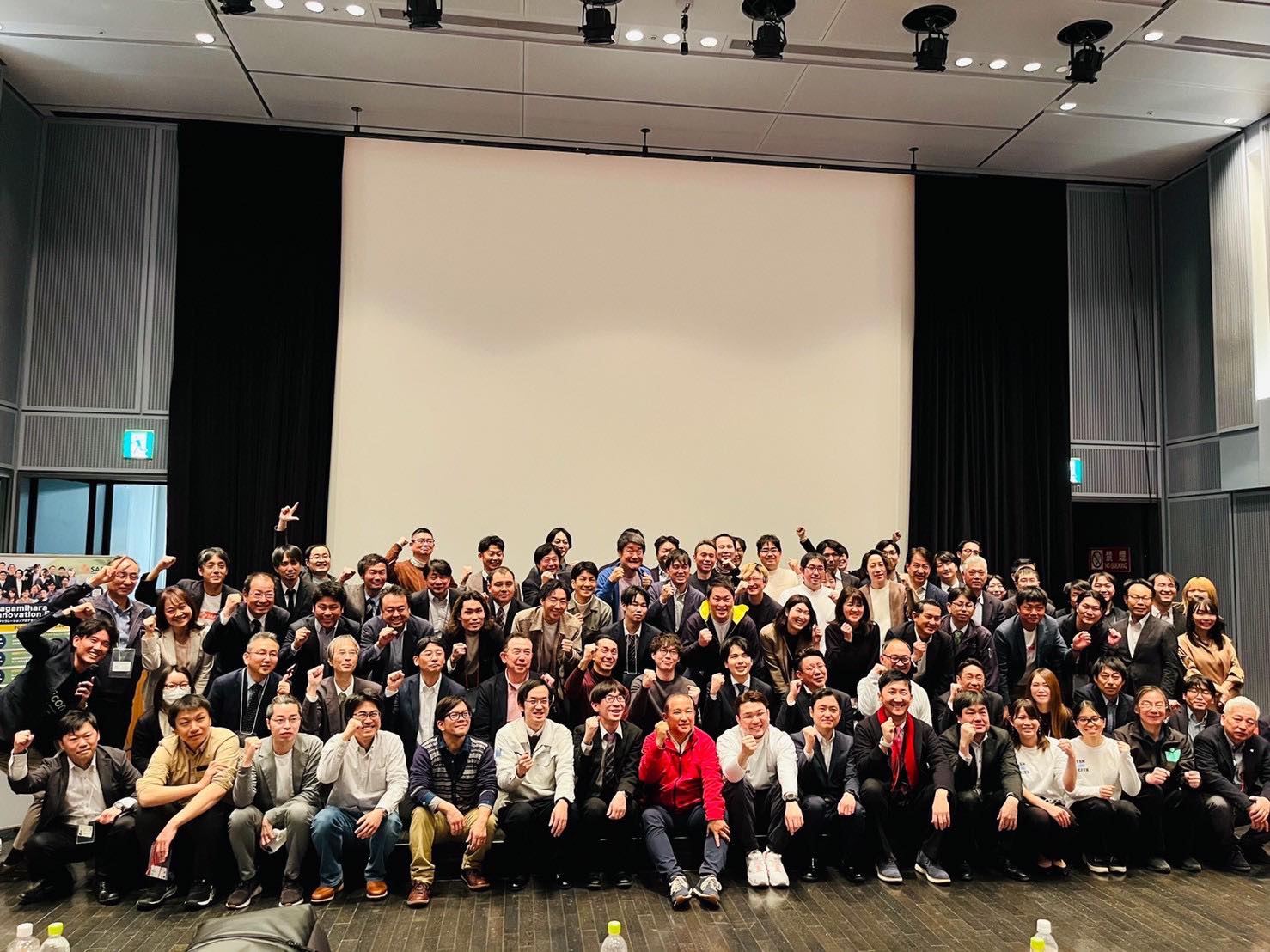 昨年度最終報告会の様子